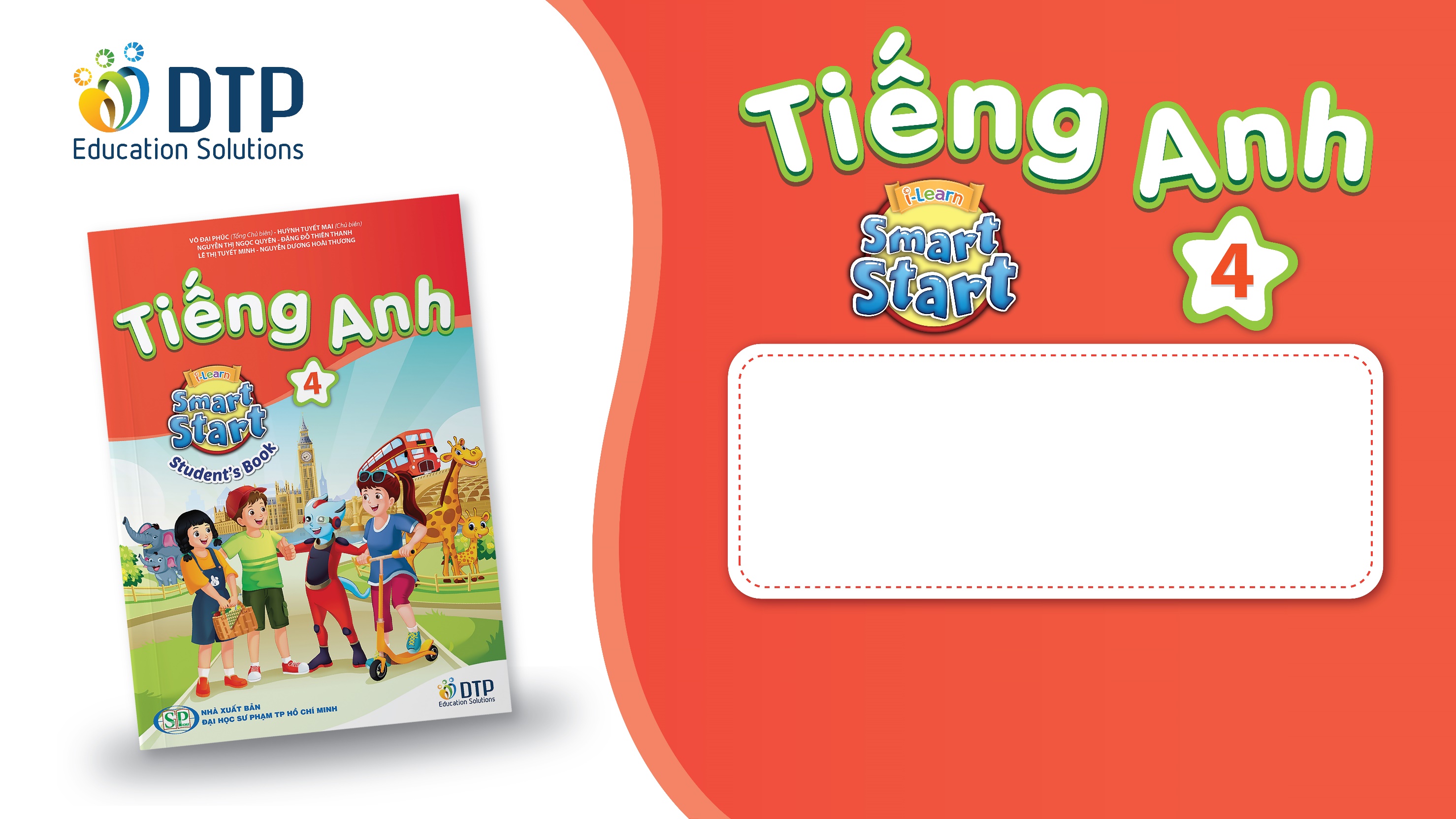 Ngoc Lam
 Primary School
Unit 5: Getting Around
Review and Practice 1
Page 76
Lesson Outline
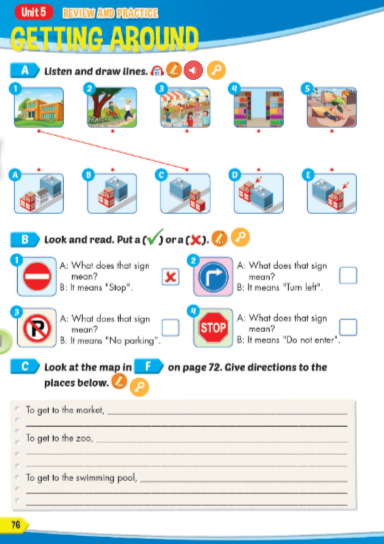 Warm-up
Reading
Listening
Consolidation
Wrap-up
Objectives
By the end of this lesson, students will be able to…

Vocabulary: Review: "stop, do not enter, turn left, turn right, no parking, near, behind, next to, opposite, in front of, go straight, go over, traffic lights, corner, bridge, on the left, on the right."
Structure: Review: "What does that sign mean? It means "Stop". Where's the park? It's next to the library. How do I get to the swimming pool? Go straight. Then, turn left. It's on the right."
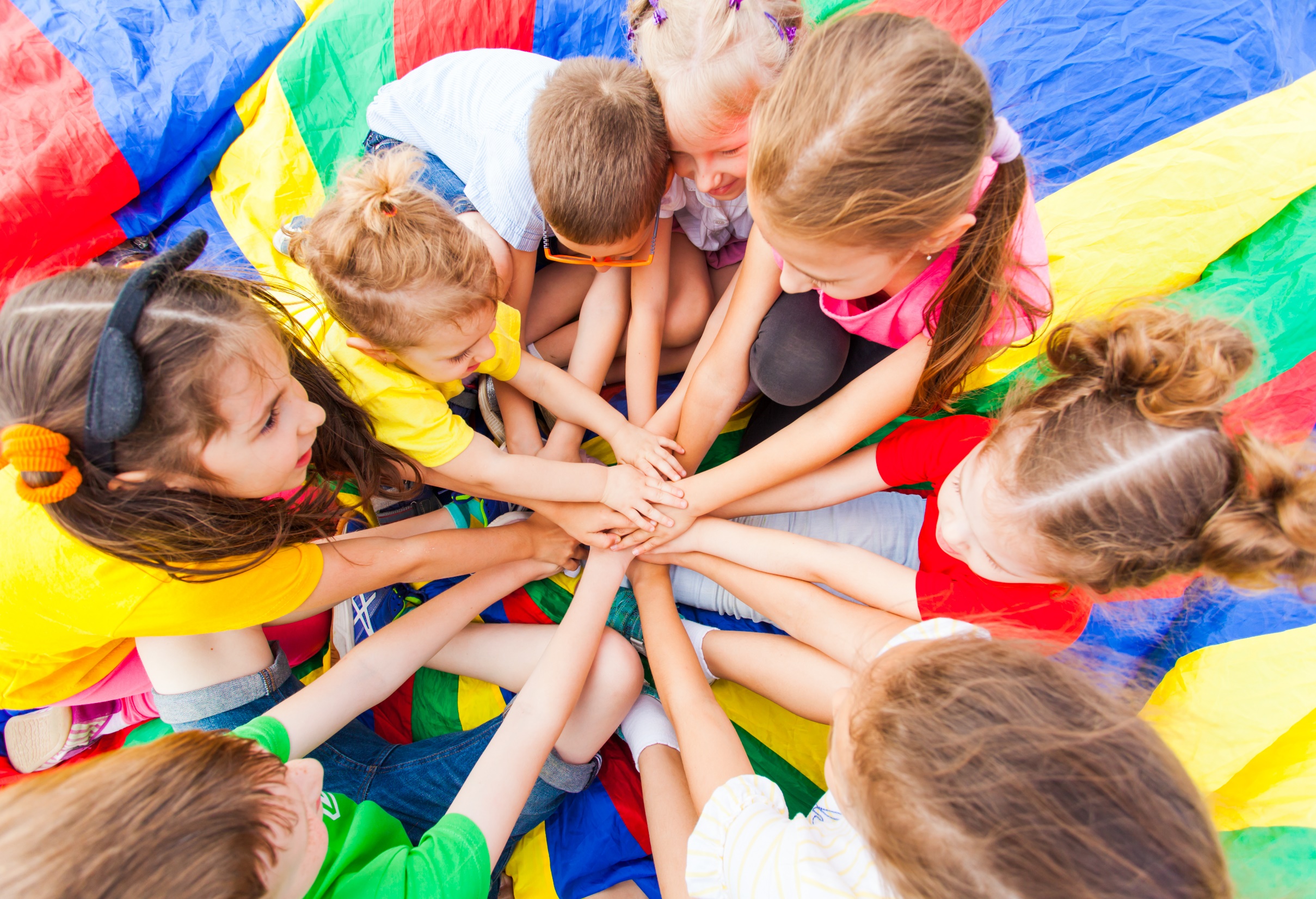 WARM UP
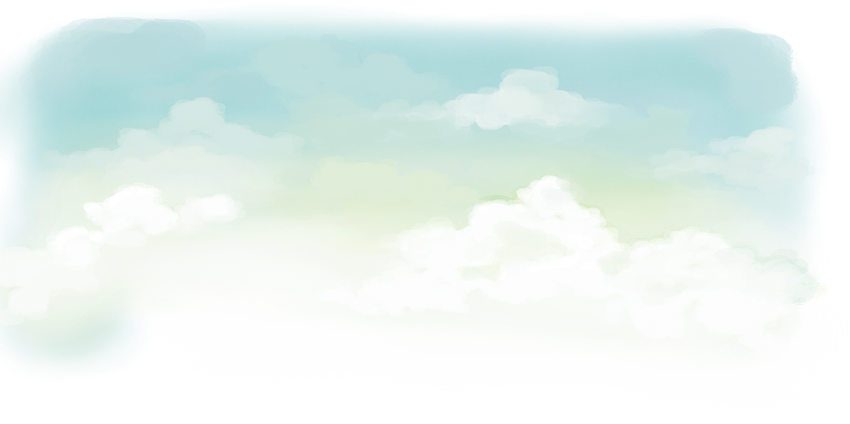 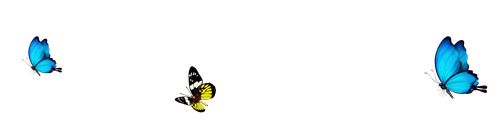 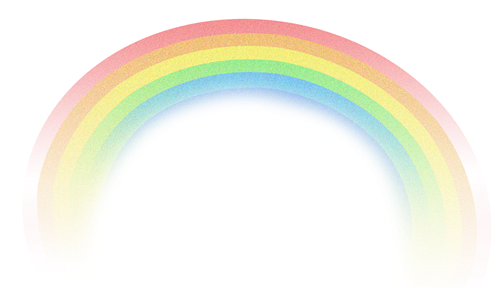 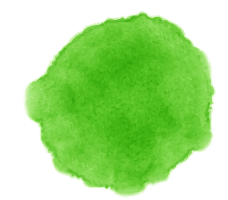 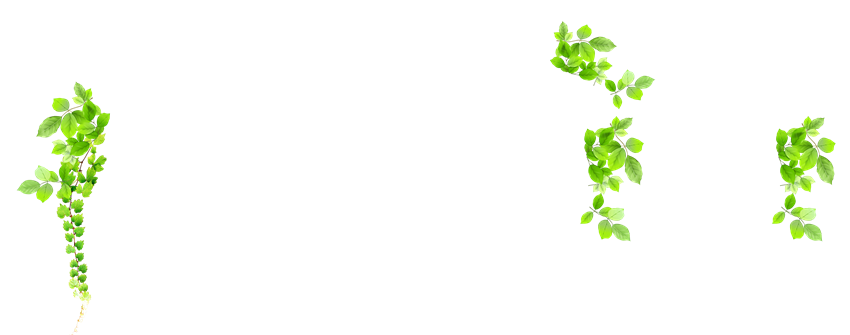 VOCAB QUIZ
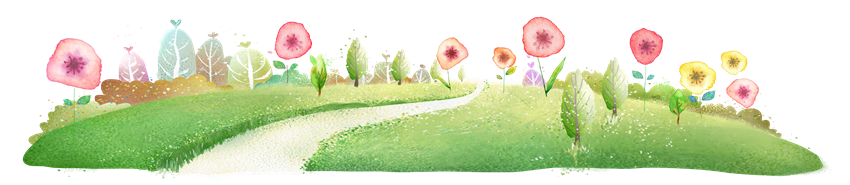 stop
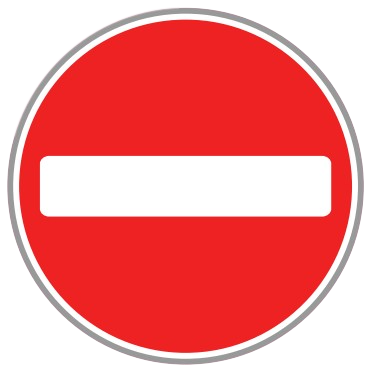 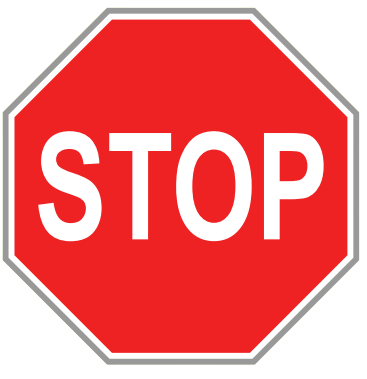 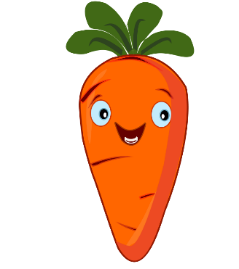 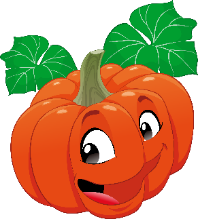 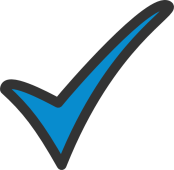 B
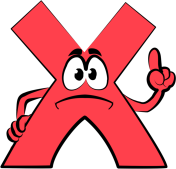 A
turn right
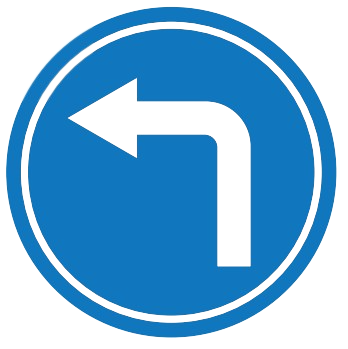 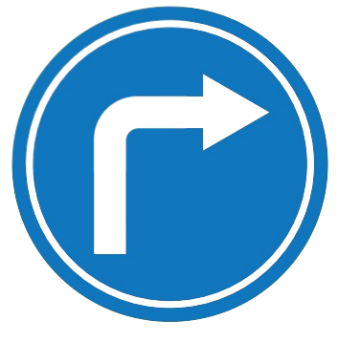 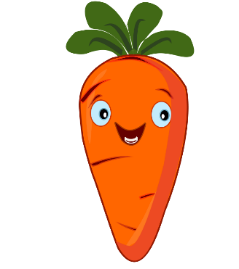 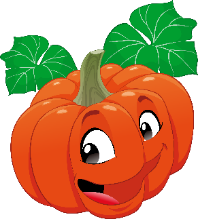 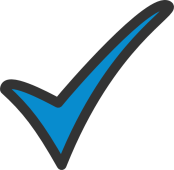 B
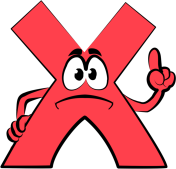 A
turn left
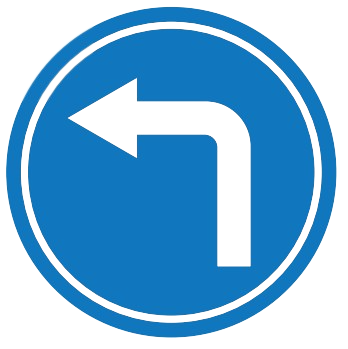 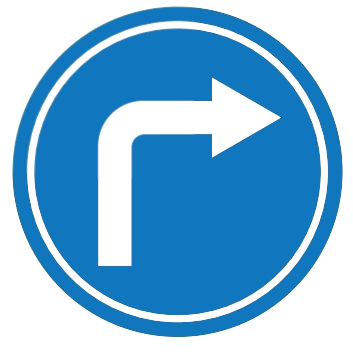 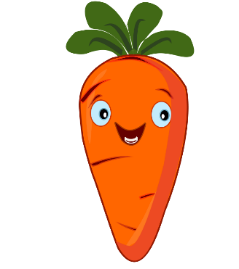 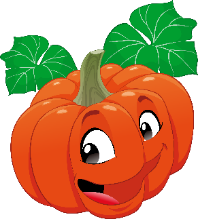 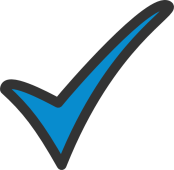 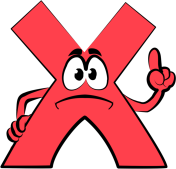 B
A
no parking
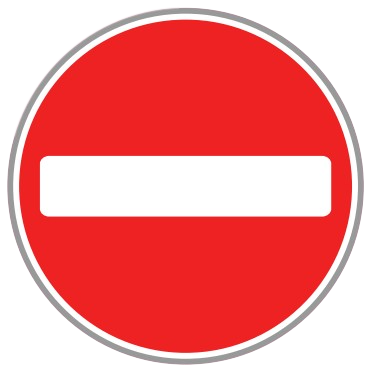 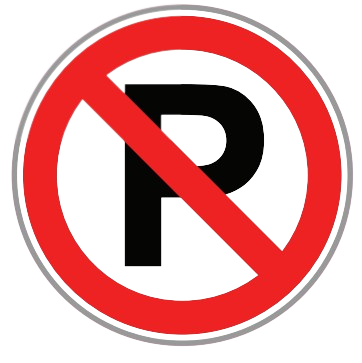 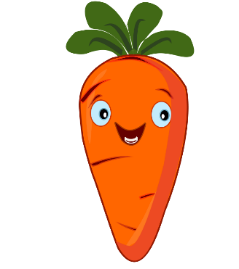 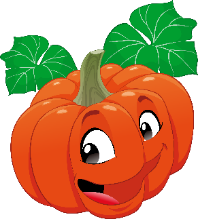 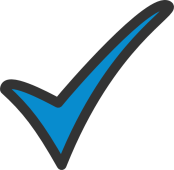 B
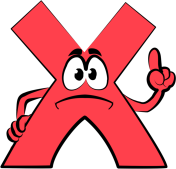 A
do not enter
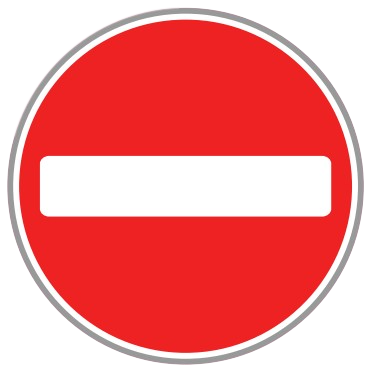 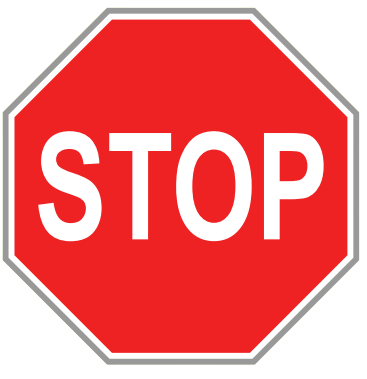 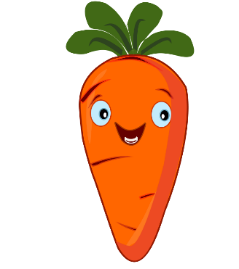 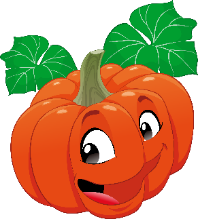 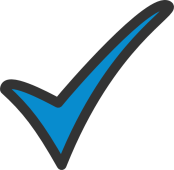 B
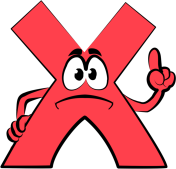 A
near
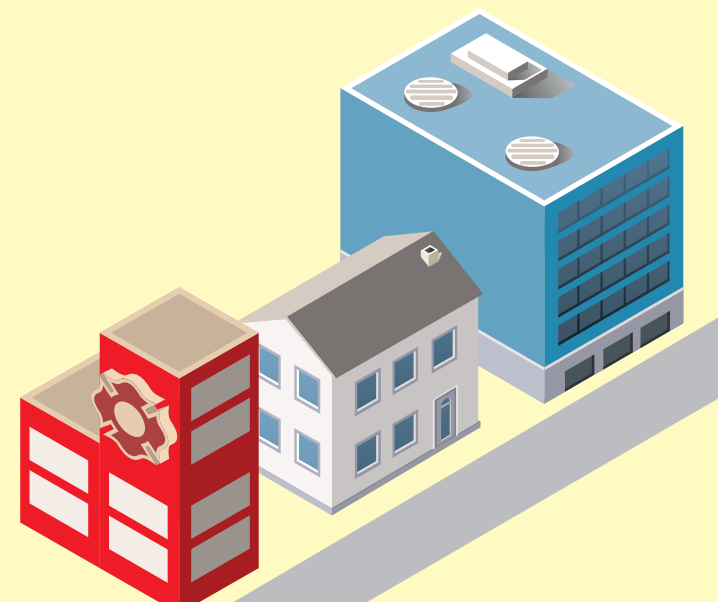 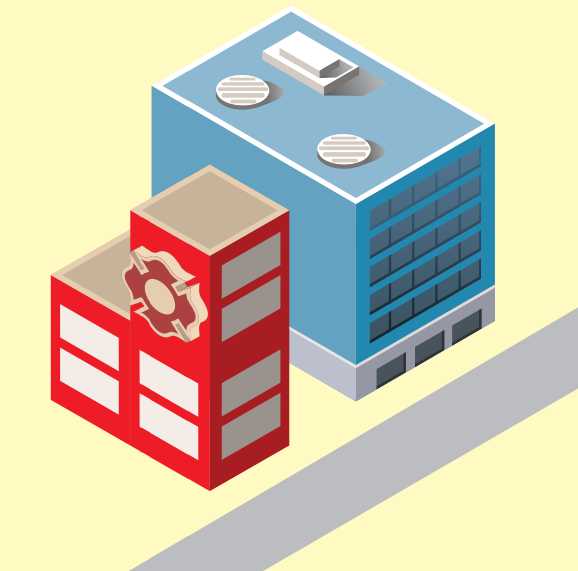 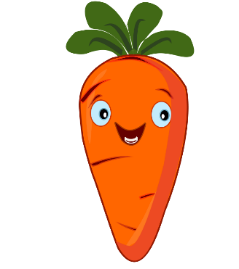 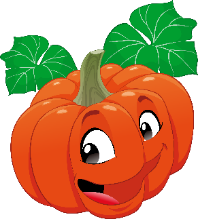 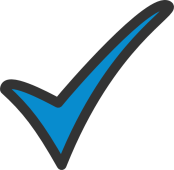 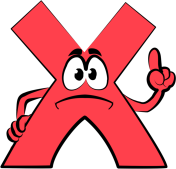 B
A
behind
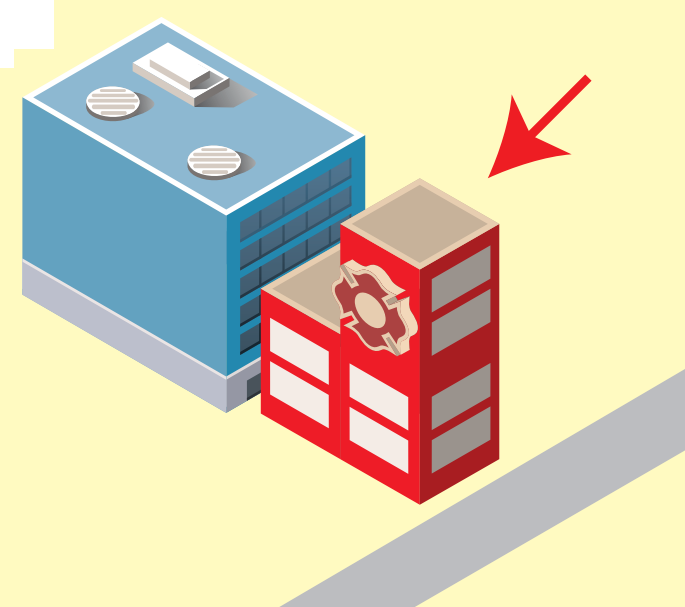 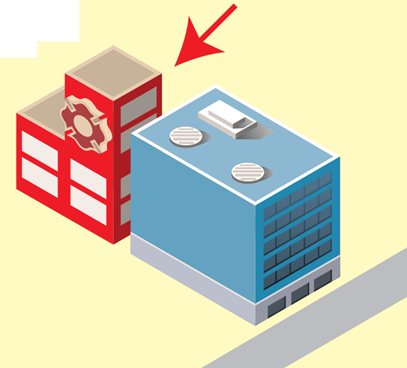 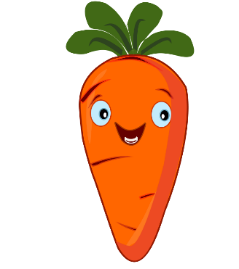 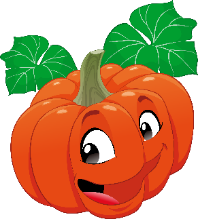 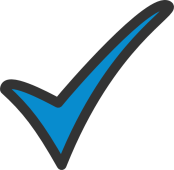 B
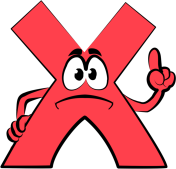 A
It’s time to learn …
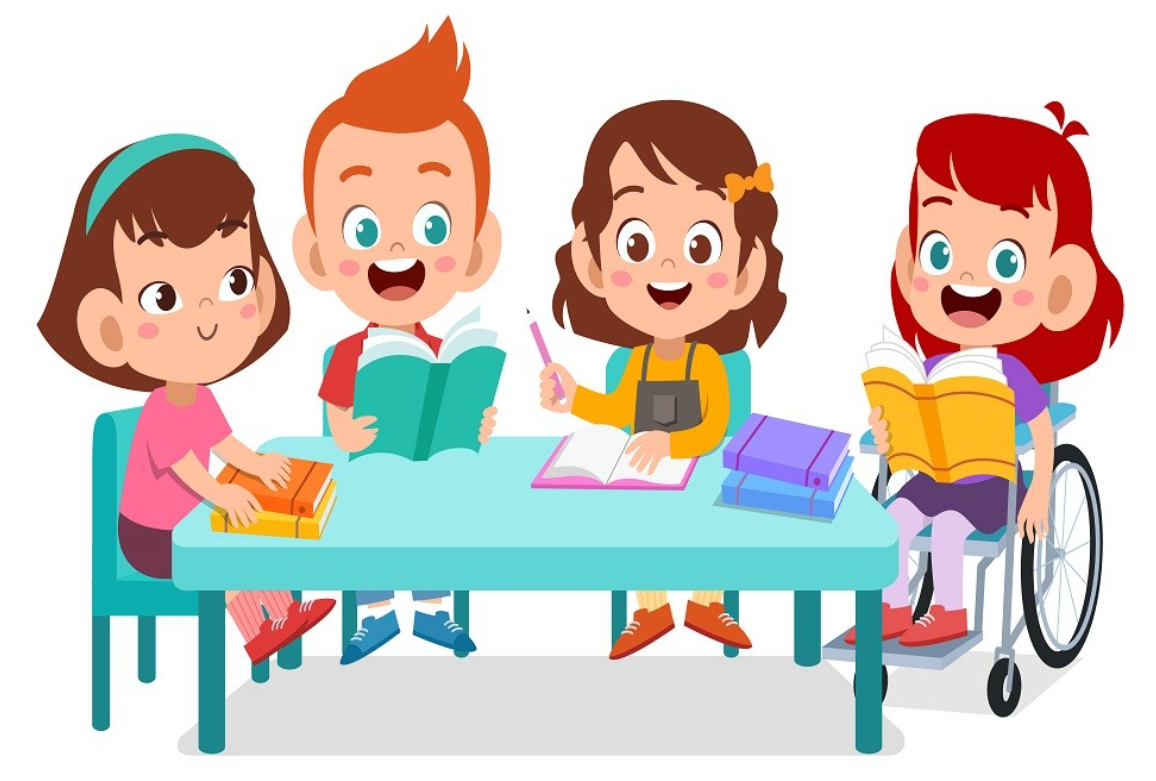 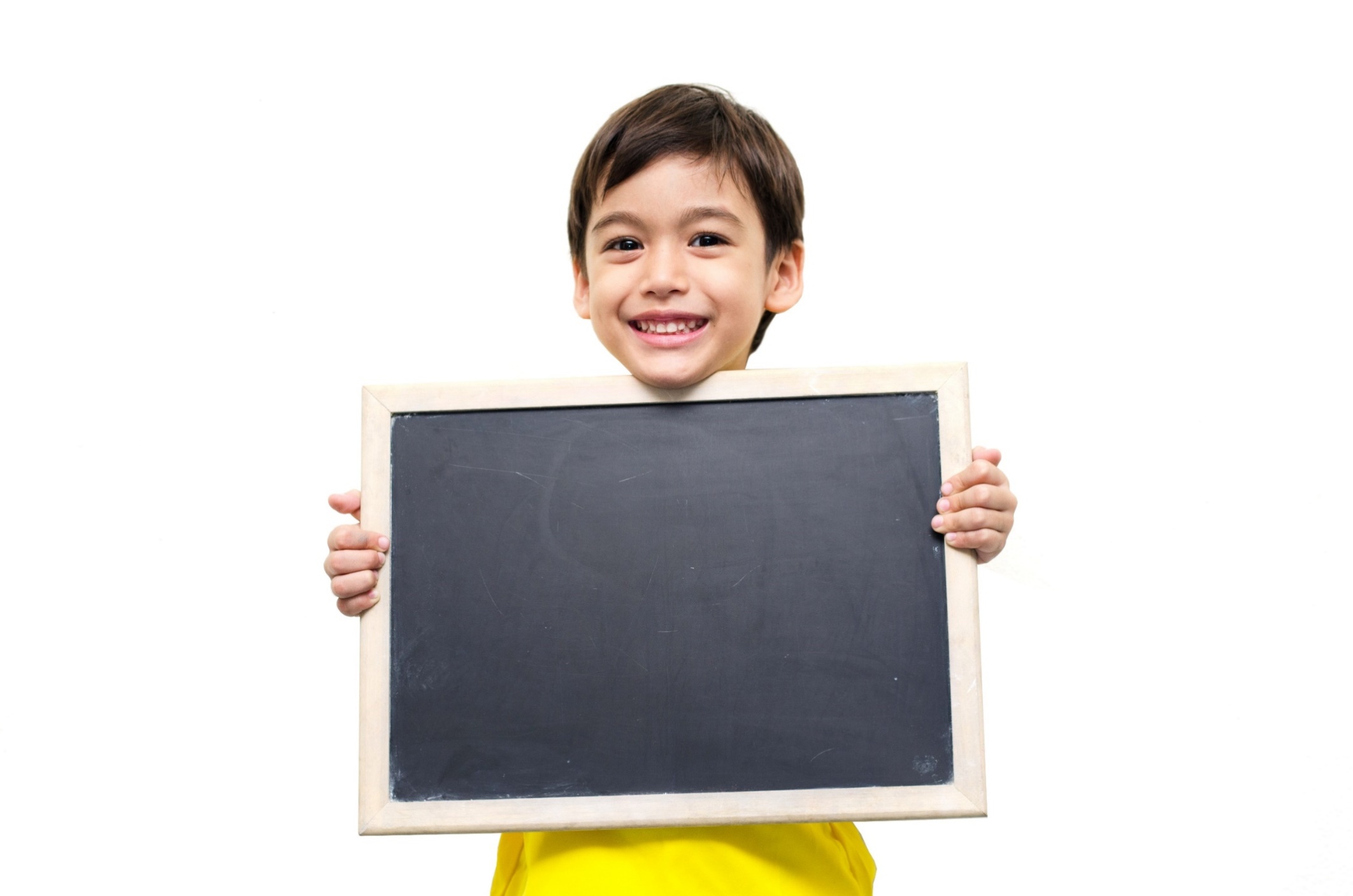 Listening
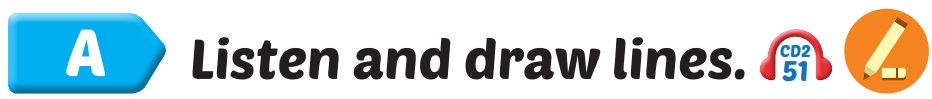 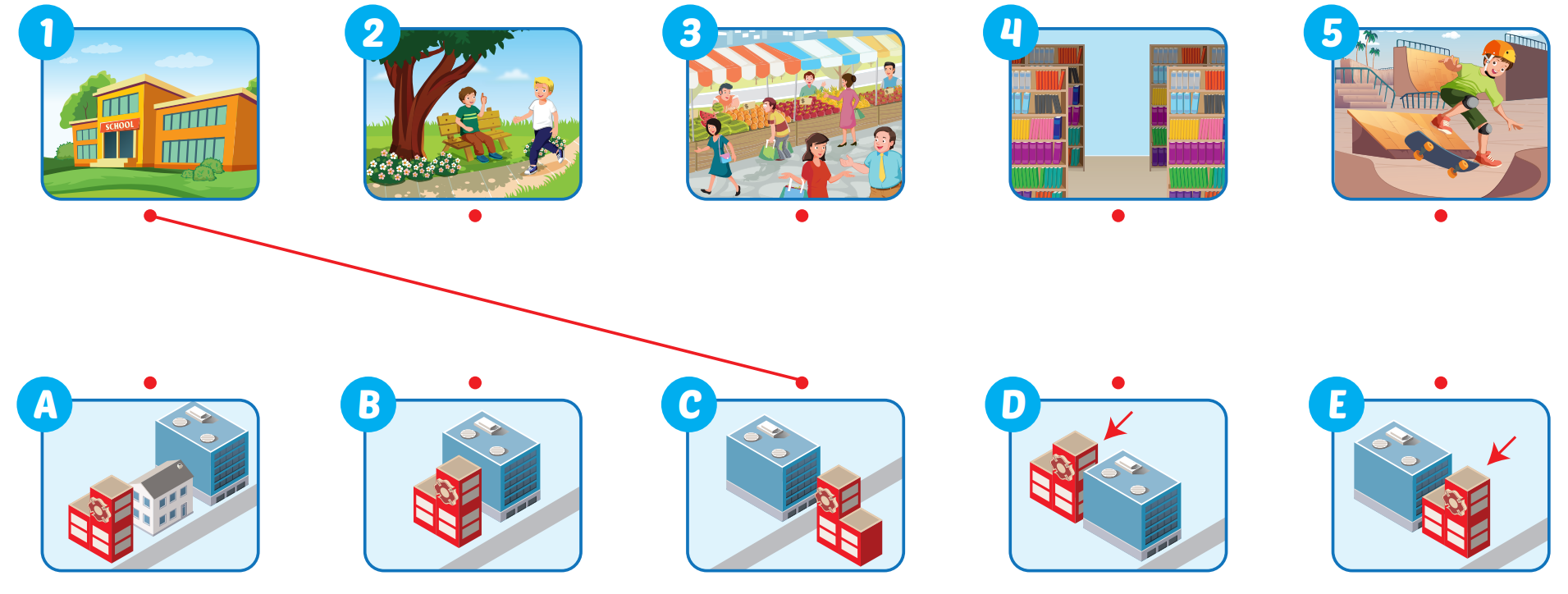 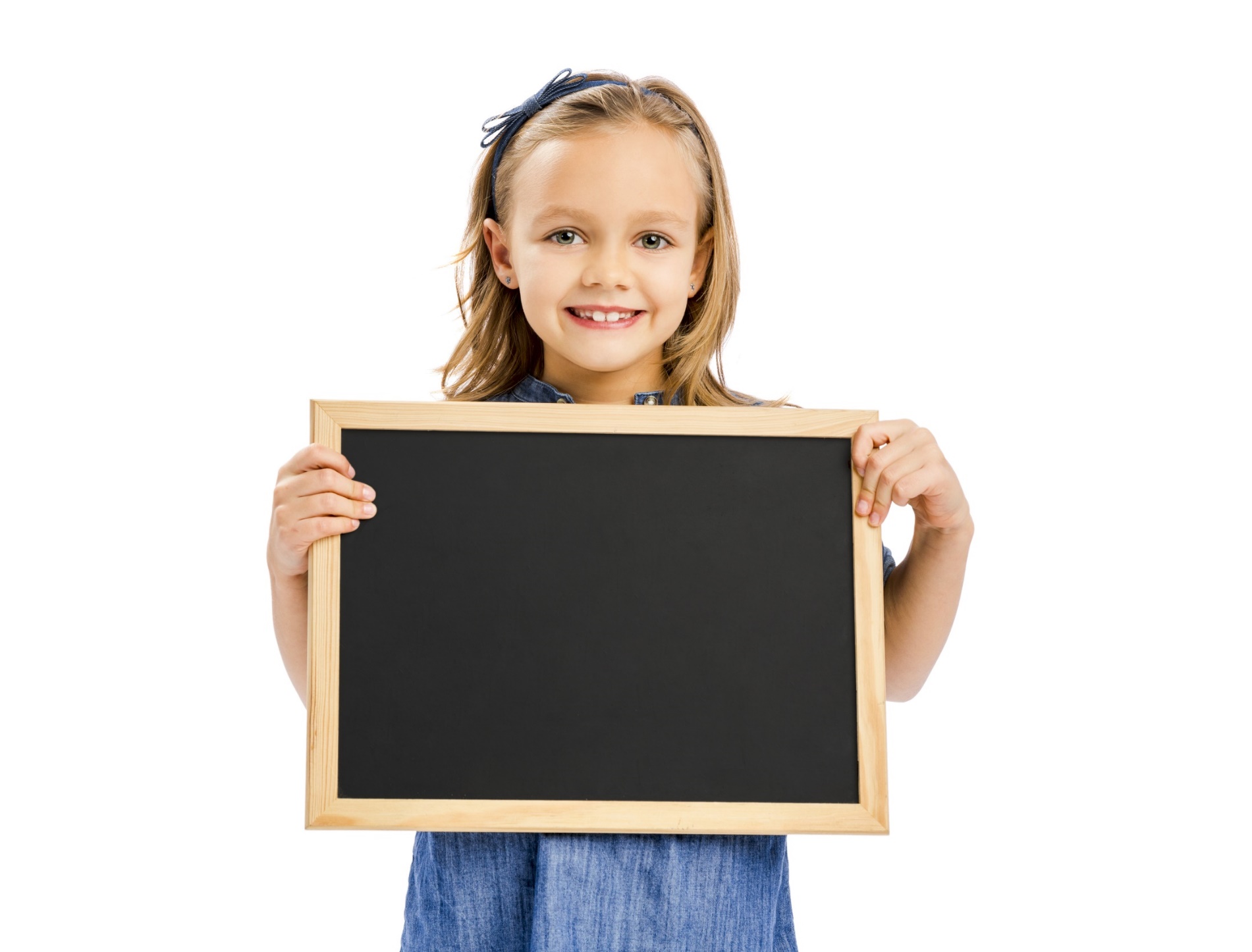 Reading
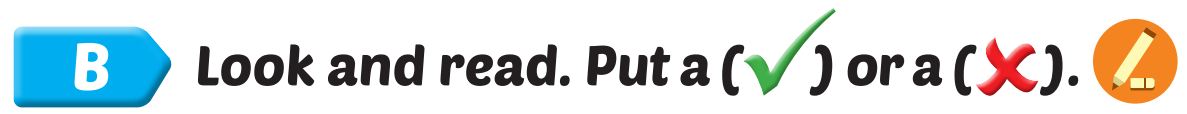 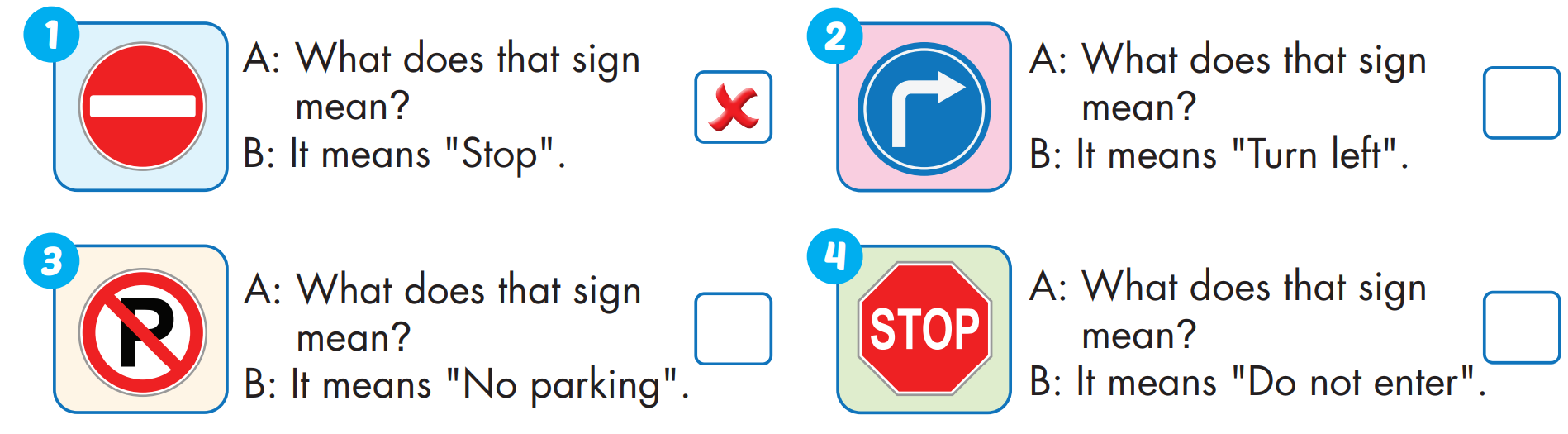 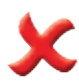 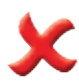 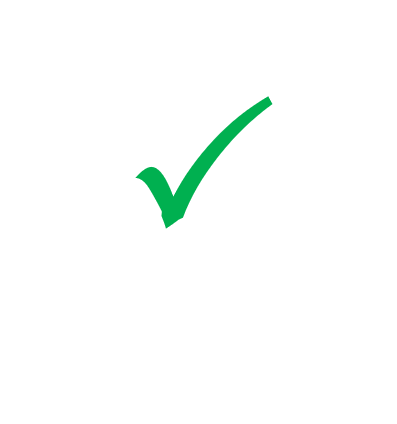 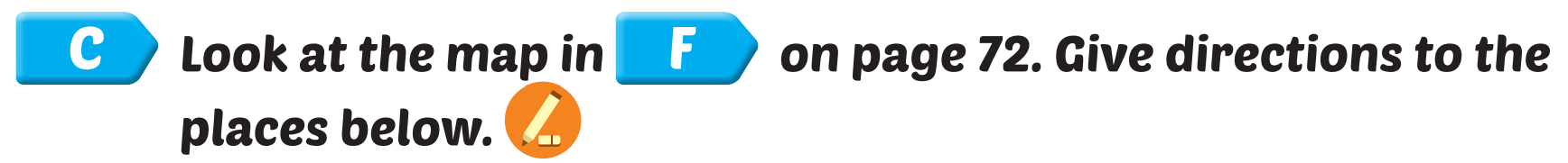 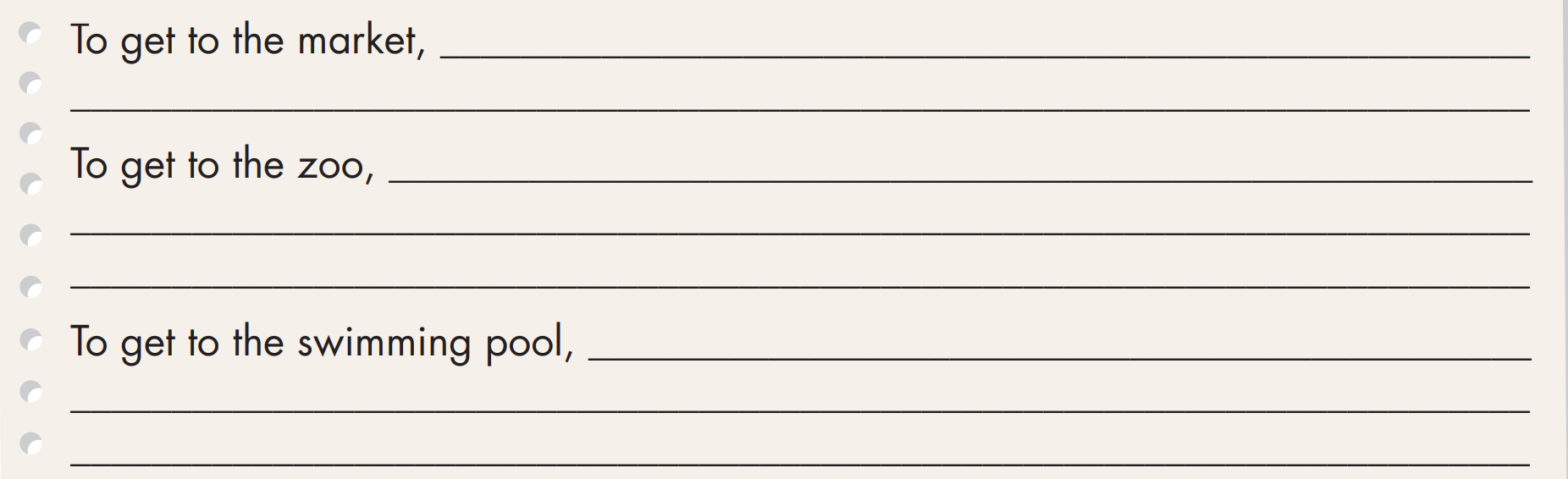 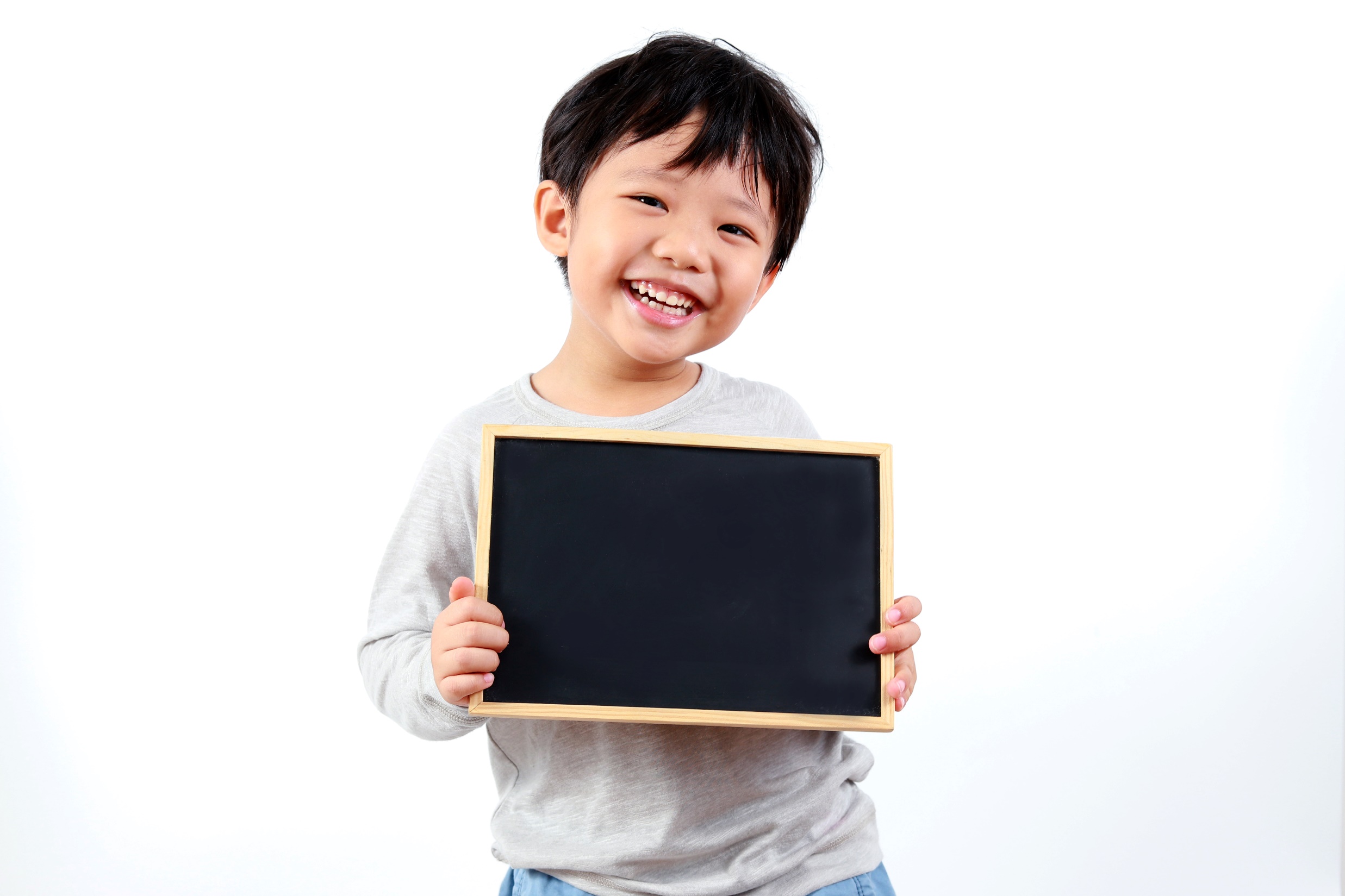 Practice
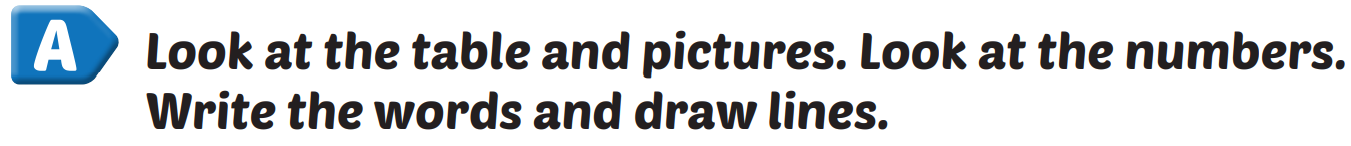 Extra Practice 
WB, page 50
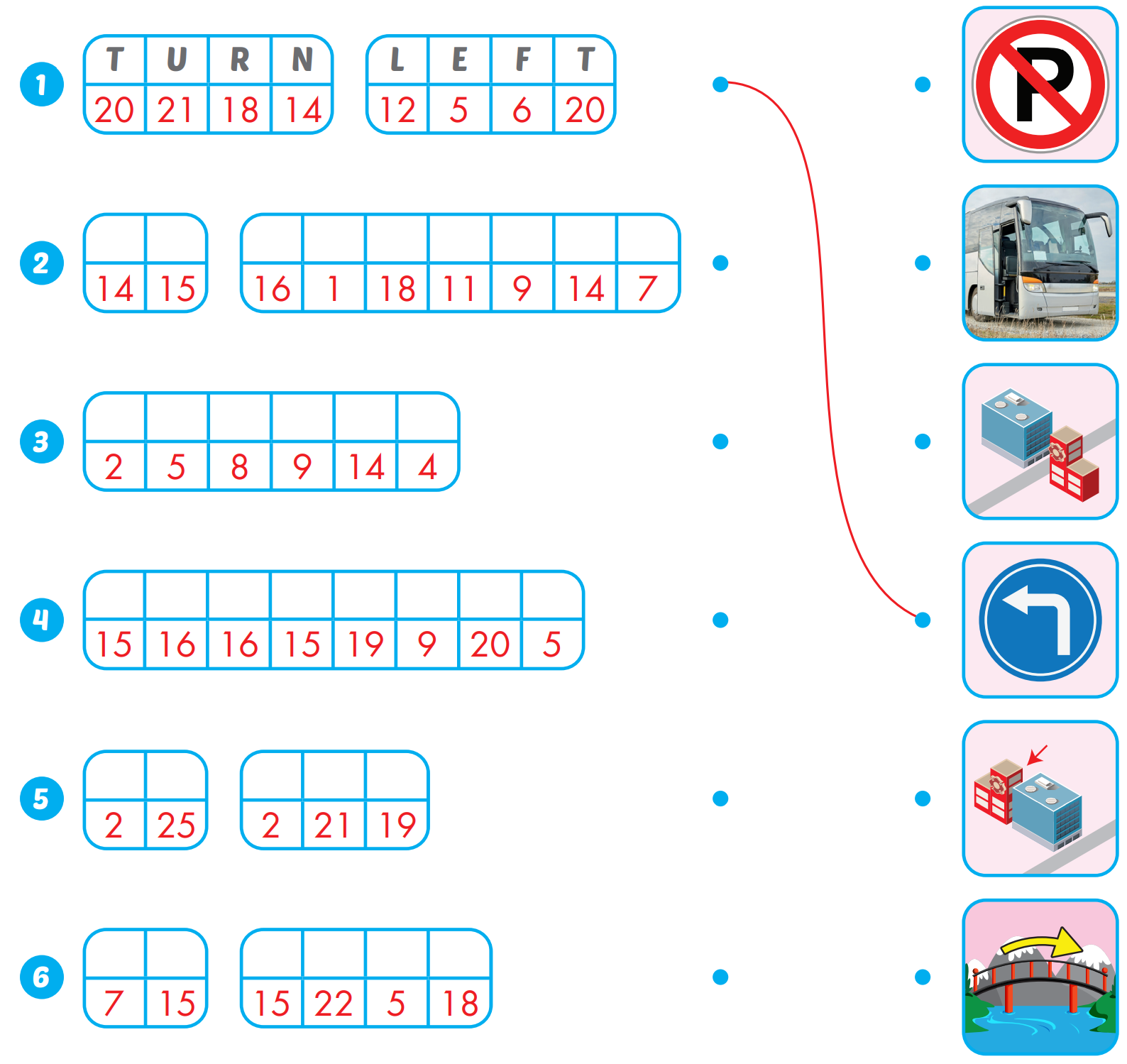 N O
P A  R  K  I  N  G
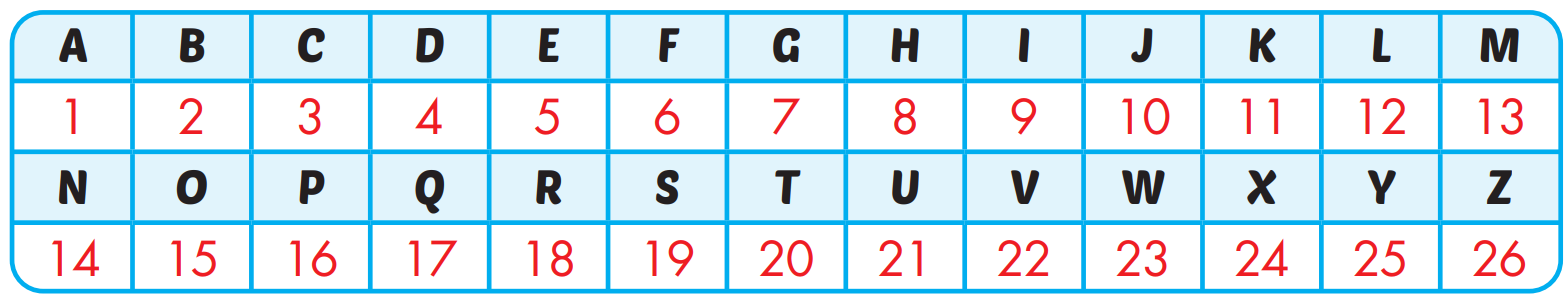 B  E  H  I  N  D
O  P  P O S  I   T  E
B Y
B  U S
G O
O V  E R
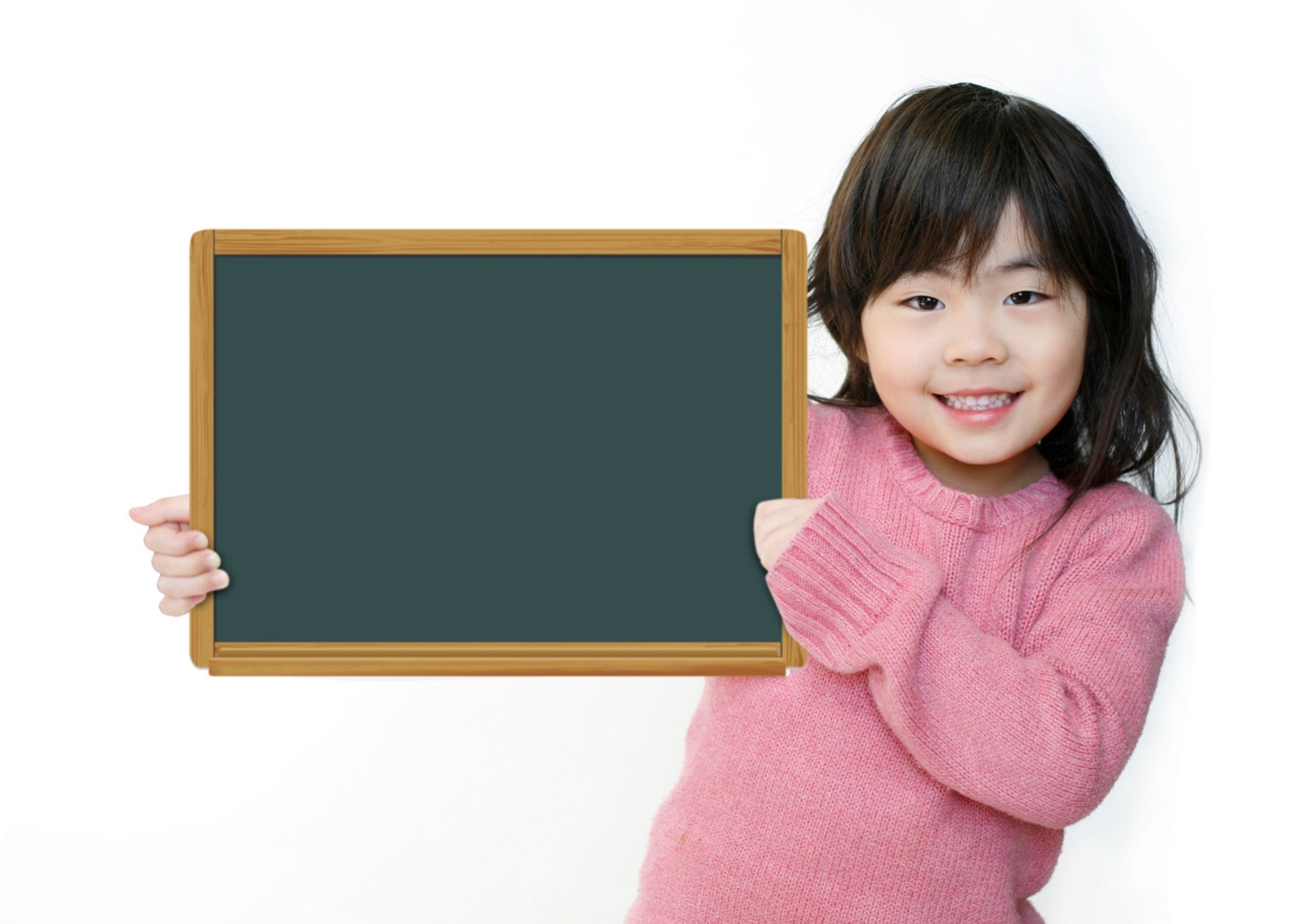 Production
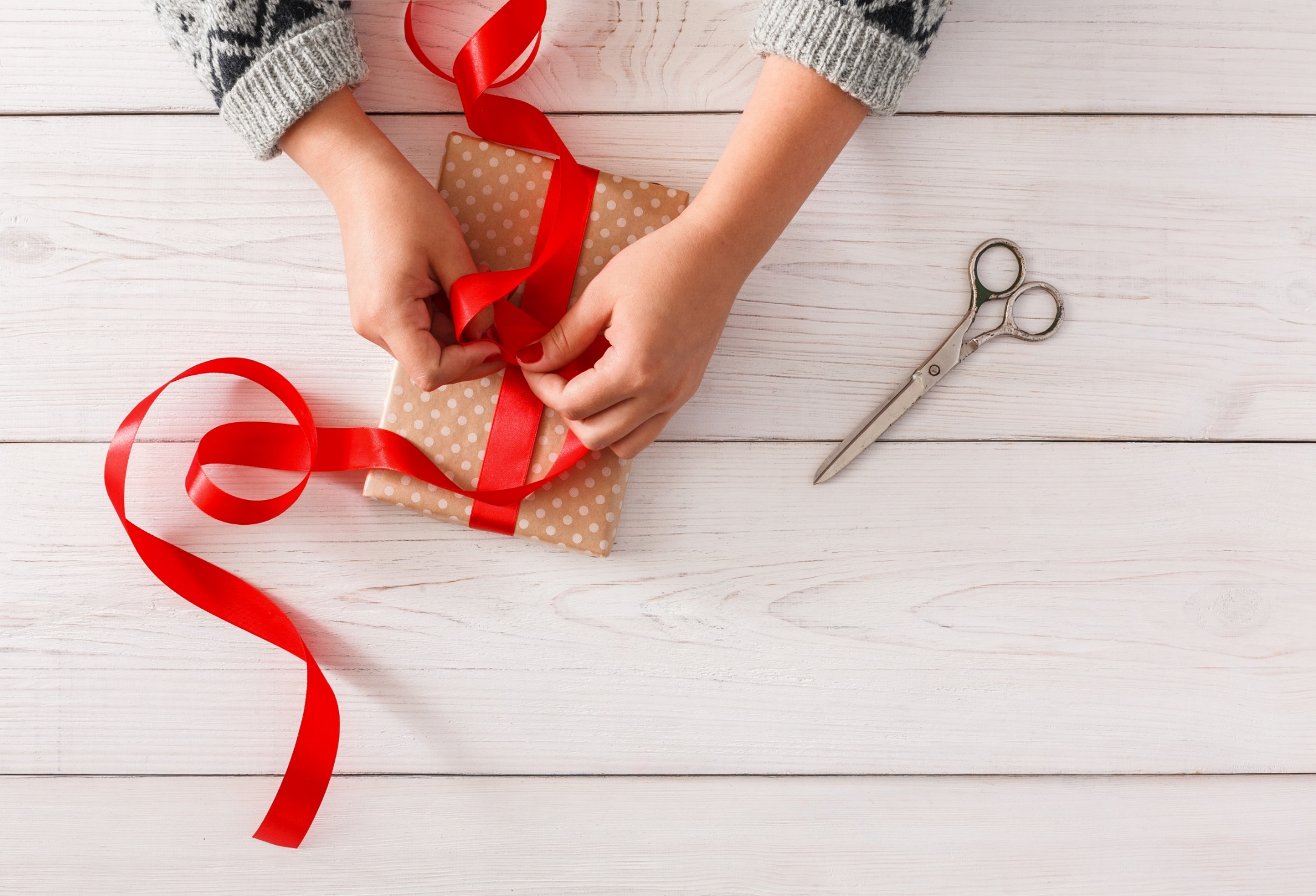 WRAP-UP
Today’s lesson
Vocabularies
Vocabulary: Review: " stop, do not enter, turn left, turn right, no parking, near, behind, next to, opposite, in front of, go straight, go over, traffic lights, corner, bridge, on the left, on the right."
Structures/ Sentence patterns
Review: "What does that sign mean? 
It means "Stop".
 Where's the park? 
It's next to the library. 
How do I get to the swimming pool? 
Go straight. Then, turn left. It's on the right."
Homework
Practice the vocabularies and structure; and make sentences using them. 
Do the exercises in Tiếng Anh 4 i-Learn Smart Start WB (page 50).
Do the exercises in Tiếng Anh 4 i-Learn Smart Start Notebook (page 32).
Prepare the next lesson (page 77 SB).
Play the consolidation games in Tiếng Anh 4 i-Learn Smart Start DHA App on www.eduhome.com.vn
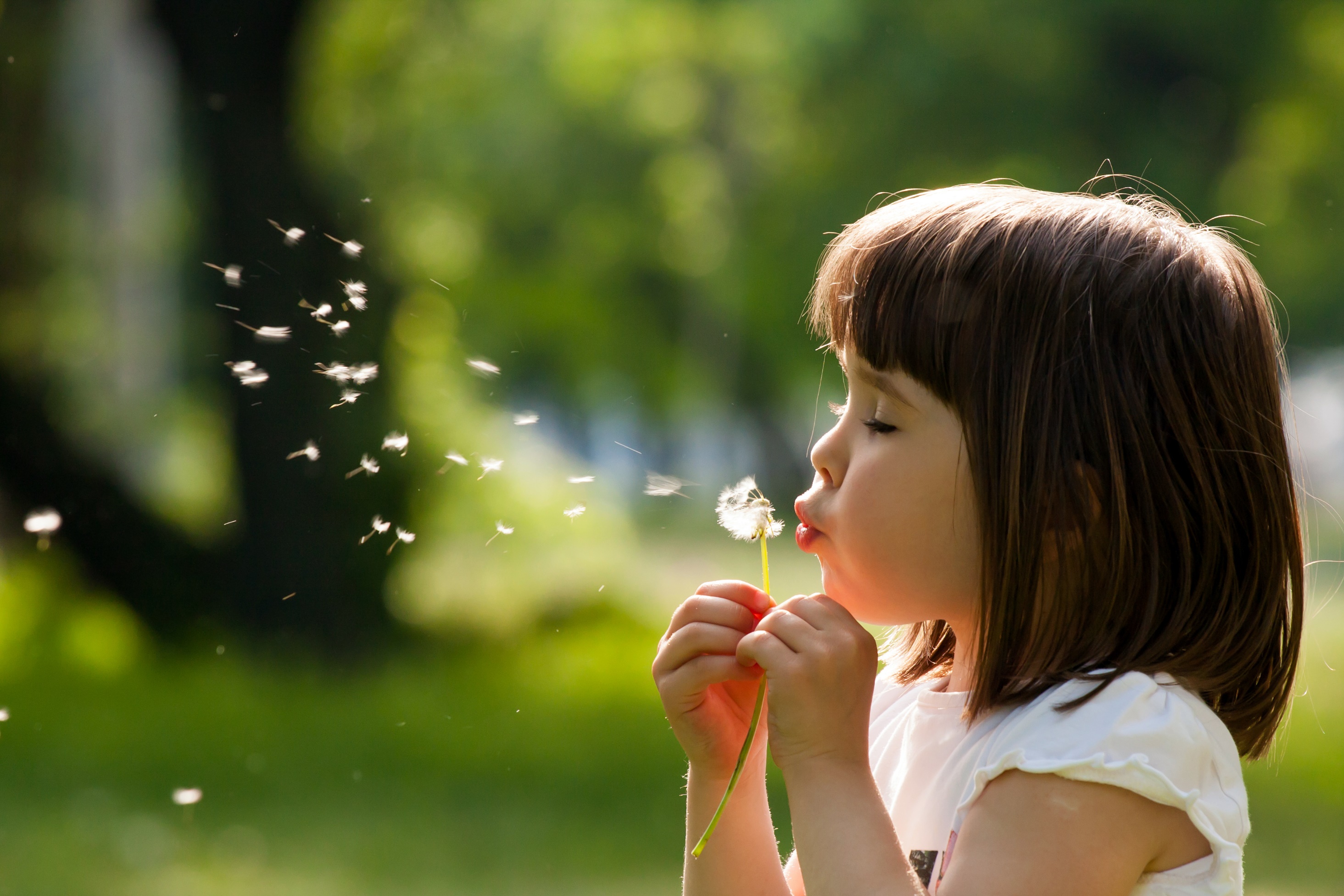 Enjoy your day!